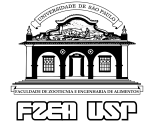 SOCIOLOGIA– ZEB1092ENGENHARIA DE ALIMENTOS Professor  Marcelo Ribeiro
A construção da identidade
As identidades adquirem sentido por meio da linguagem e dos sistemas simbólicos pelos quais elas são representadas



As representações sociais (que podem ser identificadas com o senso comum, as ideias, as imagens, as concepções e as visões de mundo) atuam simbolicamente para classificar o mundo e nossas relações no seu interior
As representações suportam a construção de uma identidade definida por um lugar no mundo, construído, em larga medida, pela percepção do lugar do outro


A identidade, portanto, é relacional, ou seja, para existir depende de algo fora dela, ou seja, uma outra identidade. A afirmação da diferença envolve a negação de quaisquer similaridades entre os diversos grupos. A diferença é sustentada pela exclusão
A identidade desenvolve-se na medida em que vai sendo marcada por símbolos que garantem a diferença e justificam a exclusão



Pode-se falar de uma associação entre a identidade da pessoa e os símbolos que usa, incluindo aí sua linguagem específica
Os outros, que usam outros símbolos, nos permitem a construção de uma identidade que estabelece com eles relações e, assim, também nossa identidade assume um caráter social
 
Podemos caracterizar um processo de marcação simbólica relativa a outras identidades, por exemplo, se um grupo é simbolicamente marcado como inimigo ou como o tabu, isso terá efeitos reais, porque o grupo será socialmente excluído e terá desvantagens
Nas representações sociais podemos encontrar os elementos da dominação e os da resistência, dos conflitos e do conformismo que se misturam e expressam as tensões que caracterizam a existência de cada grupo social


É interessante notar que a identidade ameaçada pelas transformações do mundo pode buscar reafirmar-se no passado e na sua tradição